Comparative
Watch
https://youtu.be/2fQb7_KUs3A
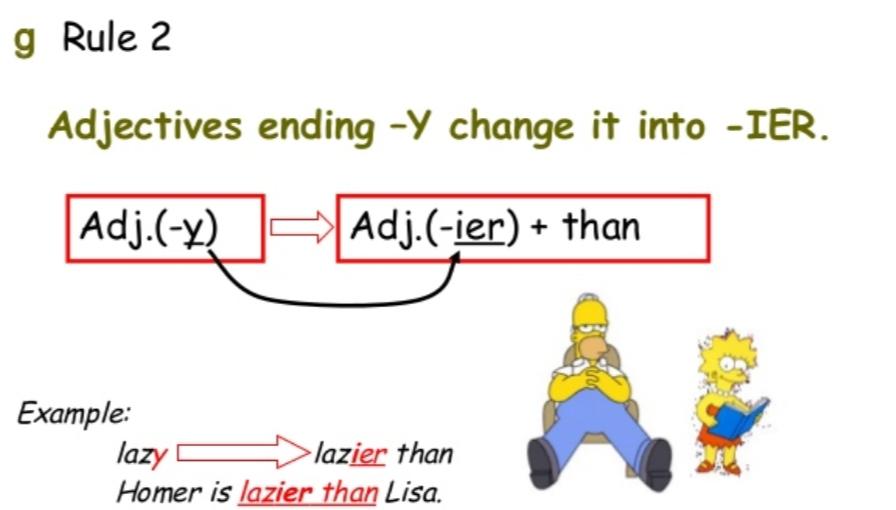